How can we be more welcoming to all refugees?
Aim 1: Build a Culture of Welcome in Schools for Refugees & People Seeking Sanctuary
Aim 2: Support Schools to Uncover & Celebrate Local & Global Stories of Refugee Migration
Aim 3: Support Schools & Communities to Participate in Refugee Week
We provide 50+ FREE Resources for Students & Teachers
Assemblies & Lesson Plans
Tutorial Discussions
Creative Activities
Live Author webcasts
Fundraising activities
CPD/Resources & Live Sessions for Teachers on Refugee Education (UNHCR, IRC)
17,000 students participated in our LIVE AUTHOR WEBCASTS
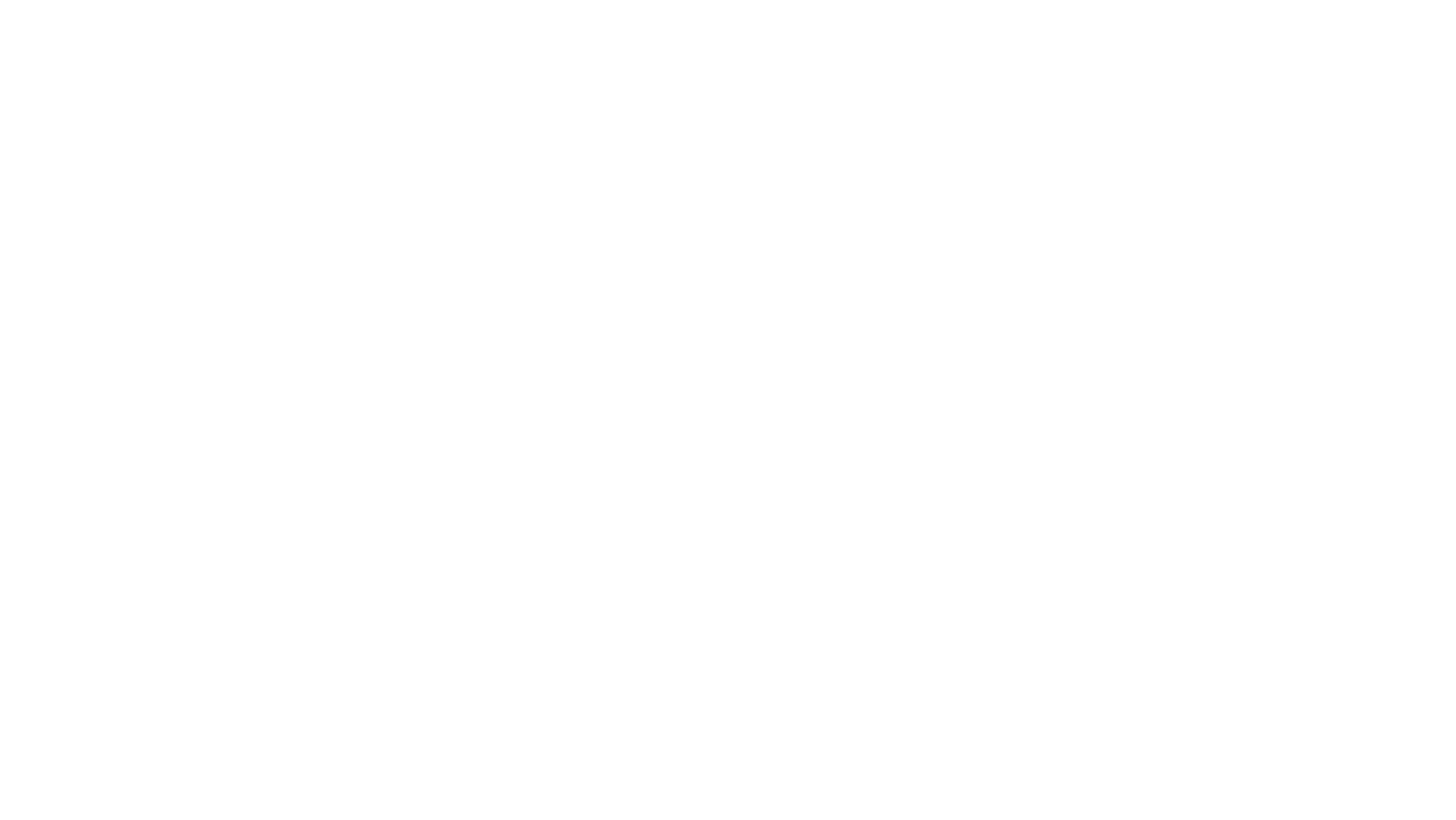 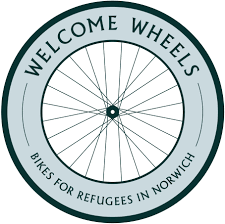 A Patchwork of Welcome
Visual Poems of Welcome
Want to get involved in A Day of Welcome?
We’d love to hear from you:

Jeannette.Baxter@aru.ac.uk @RoutesNew  
jrose-brown@avenuejunior.org @NorwichSOS
[Speaker Notes: Q and A]